Privacy-protected Elderly monitoring system:
Wi-Fi and wearable sensors
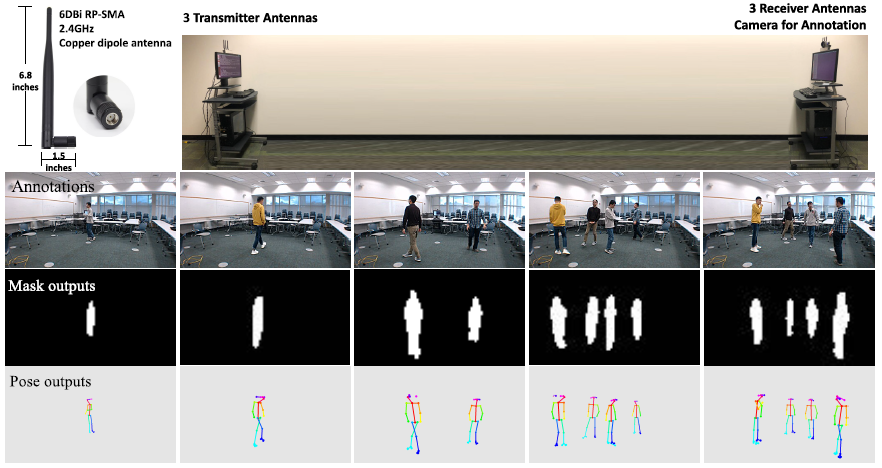 Description:
Design Wi-Fi devices that could send Wi-Fi signals used for motion detection to ensure data privacy
Make wearable devices with multiple sensors attached to assist Wi-Fi monitoring
Build an integrated monitoring system combining Wi-Fi monitoring devices and wearable sensors used for emergency happening in old people’s home
Deliverables:
Special devices that could send Wi-Fi signals used for motion detection
Special wearable devices with multiple sensors used for motion detection and emergency
Emergency monitoring system designed for elderly
[Speaker Notes: * Not main purpose but might be applicable.]